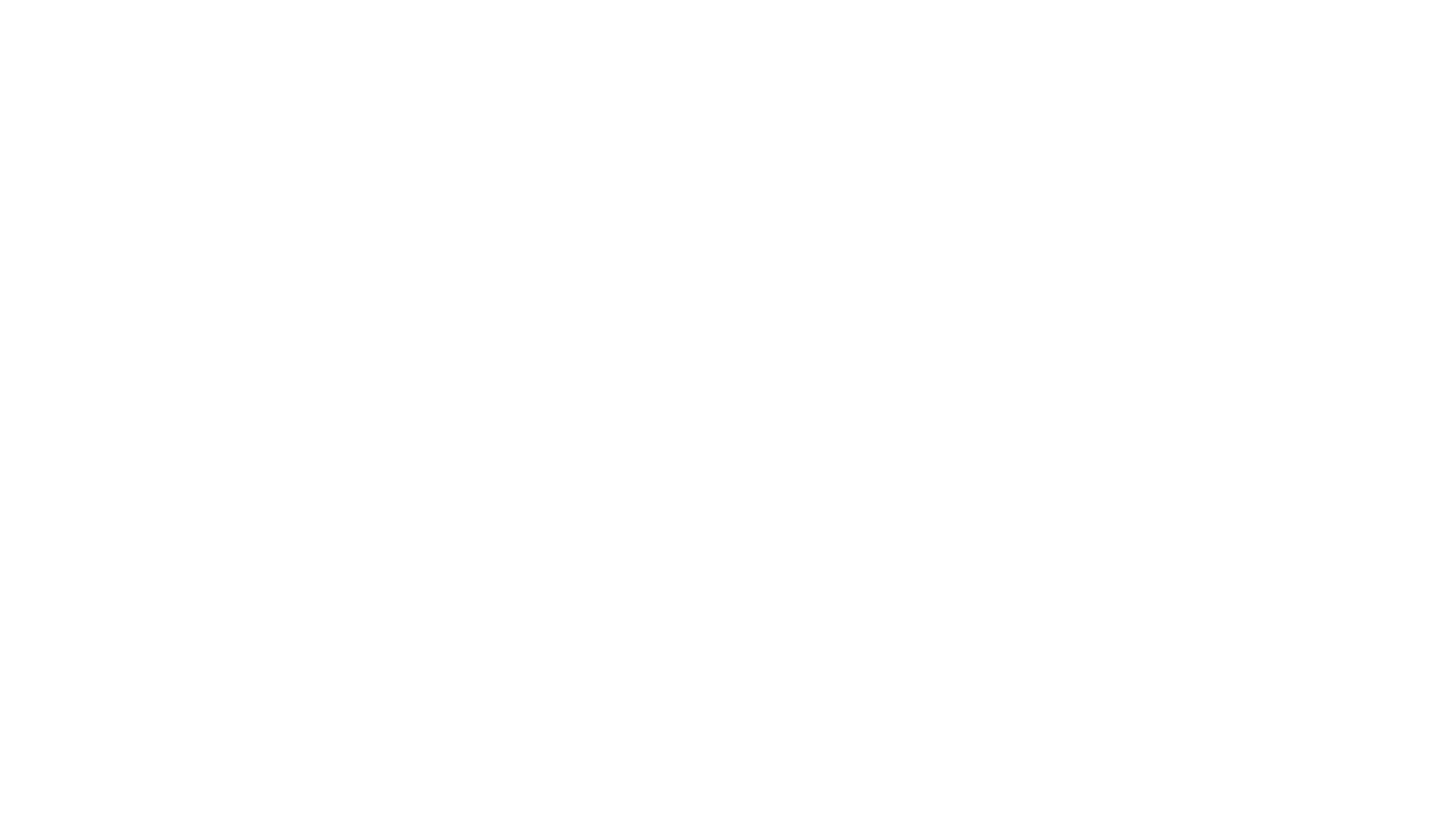 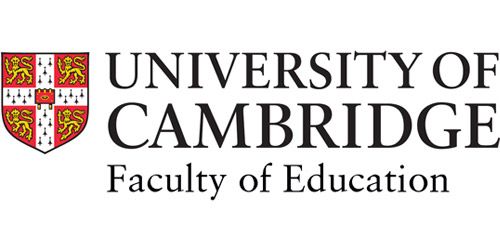 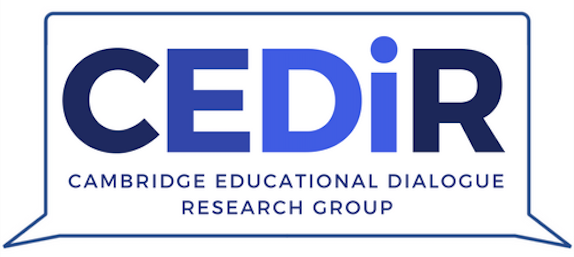 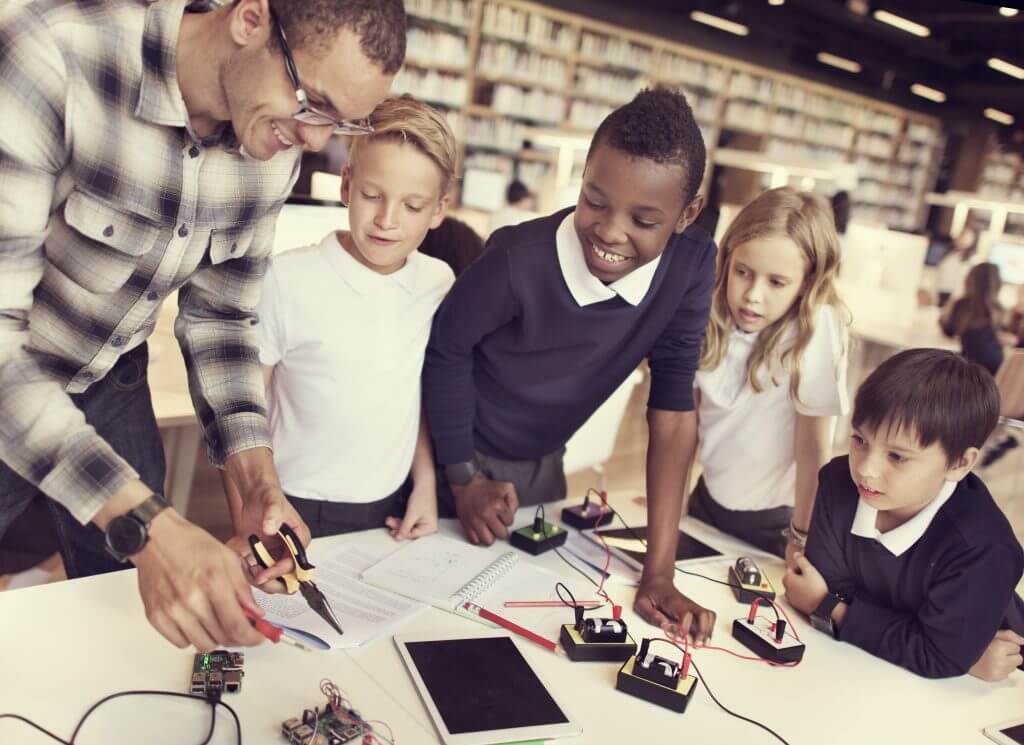 Enabling School Computing to respond to a skills mismatch between Education and the ‘World of Work’

Alison Twiner, Jo Shillingford, 
Louis Major and Rupert Wegerif
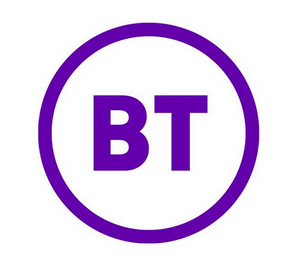 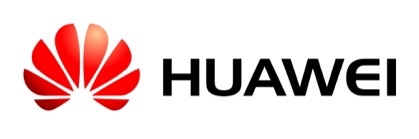 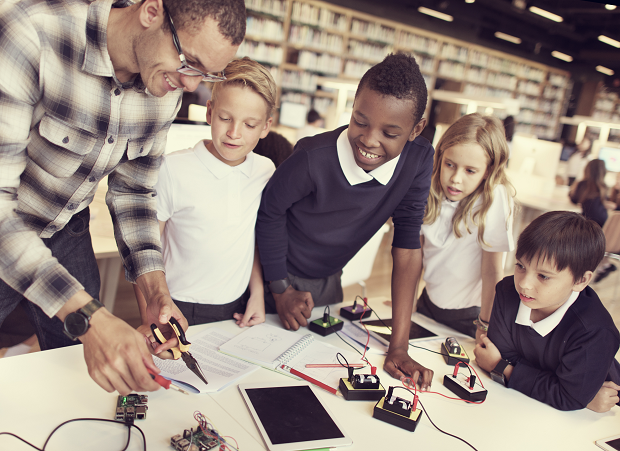 Linking schools & enterprise
Educating for the future (‘future skills’) through real-world projects and authentic links with real ‘world of work’ contexts
‘Virtual’ team role-play – Virtual Internships
‘Complex competencies’:
communication, collaboration & teamwork
creativity & design
complex problem solving
Our ‘design-based-research’ will:
evaluate this new model
develop tried & tested educational design principles
develop a plan for a scalable, sustainable platform
Cumulative cost & effort
2) Identifying & Resolving Risks
1) Planning & Preparation
Progress
Analysis of situation:
existing theory
requirements
Initial Design
Revised Design
Operational Design
Review
~ 2 schools
Implications for theory
~ 2 to 4 schools
Up to 100 schools
4) Evaluation
3) Implementation
Final practical & theoretical ‘products’
Based on: Boehm, B. (1988). A spiral model of software development and enhancement. Computer, 21(5), 61-72.
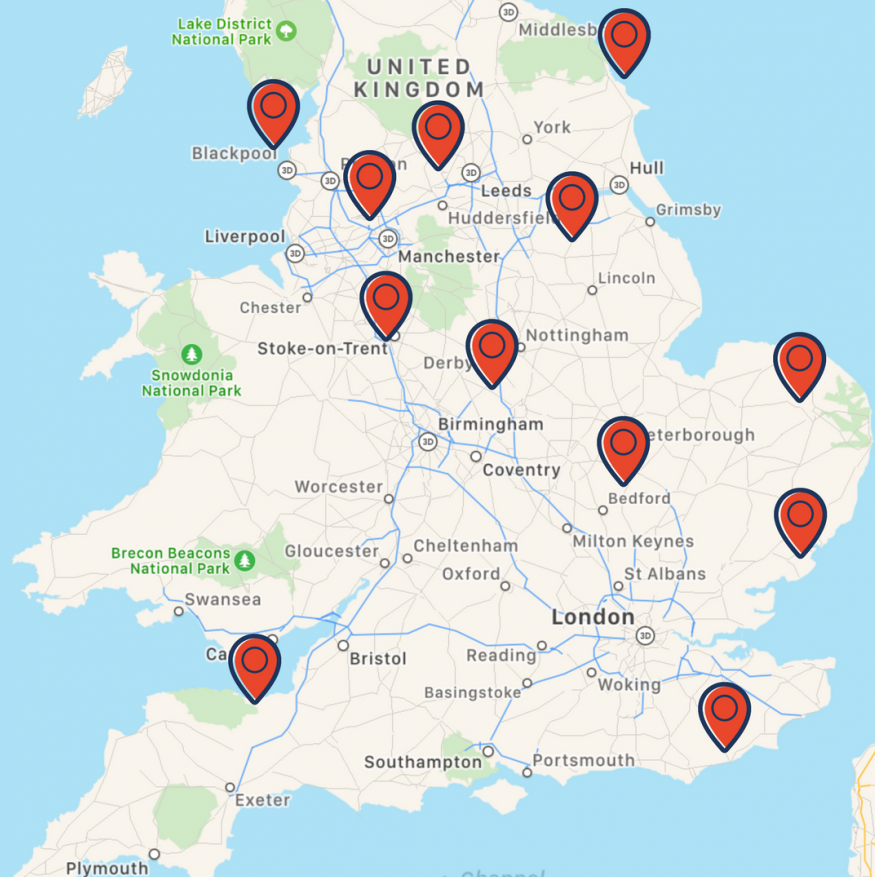 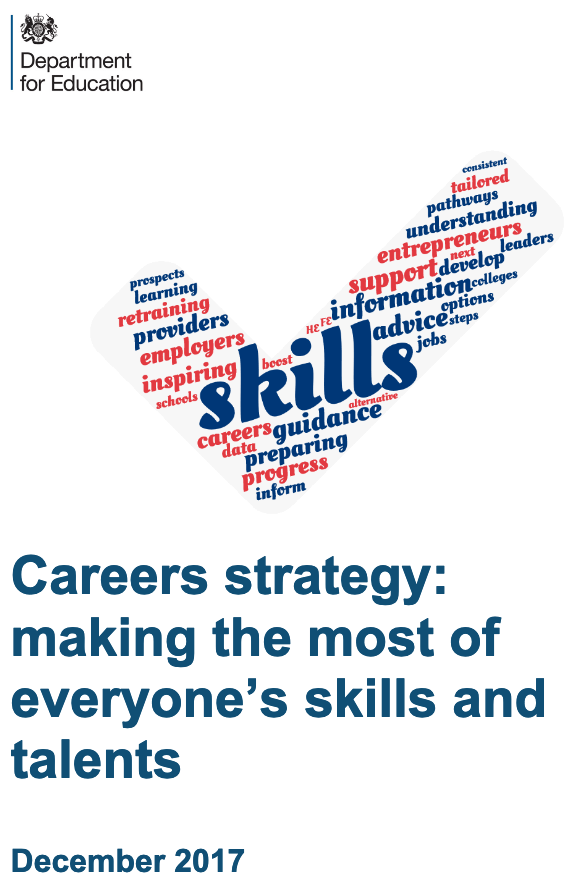 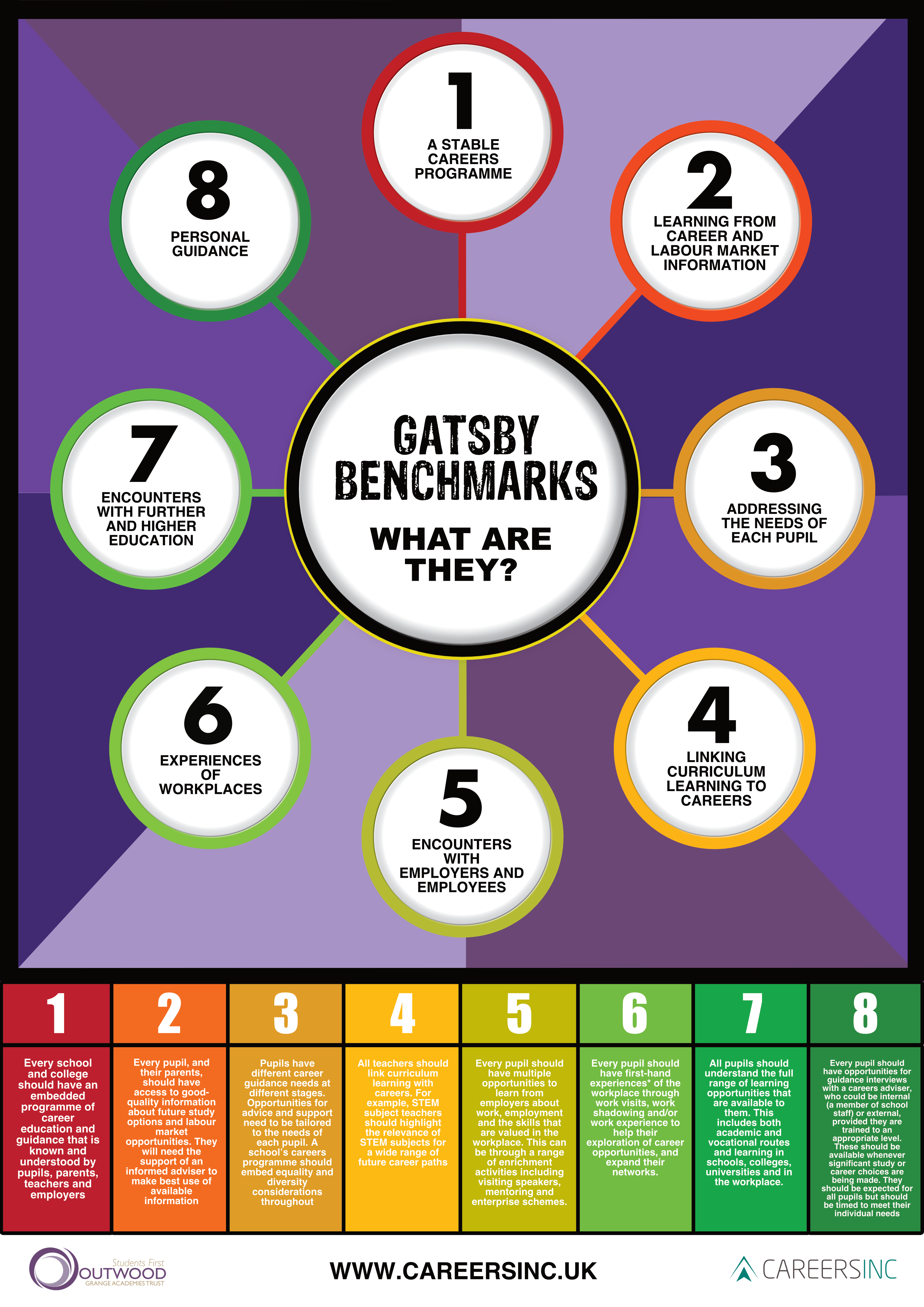 Source: www.careersinc.uk/delta-darton/policy-and-practice/
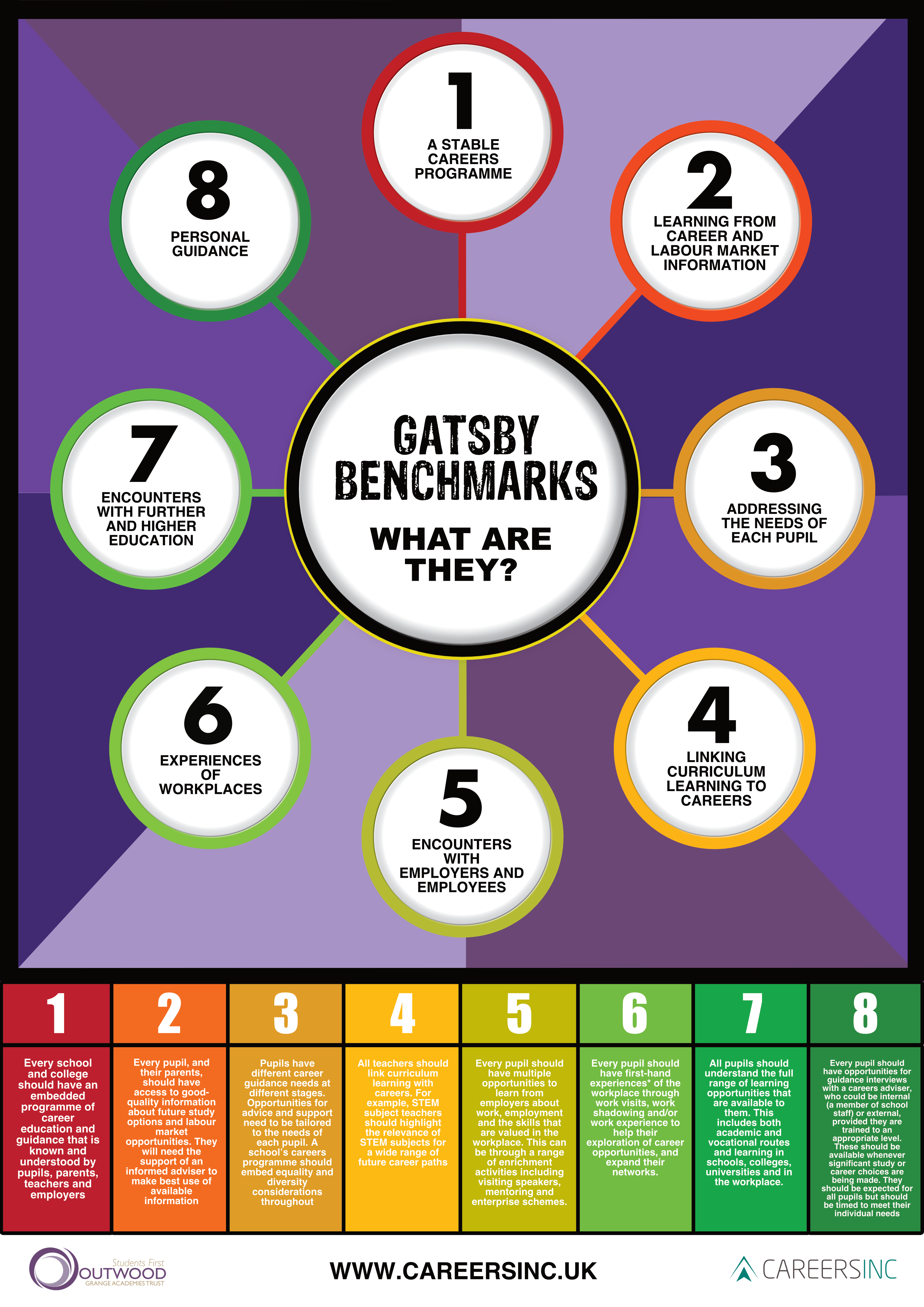 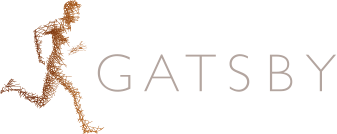 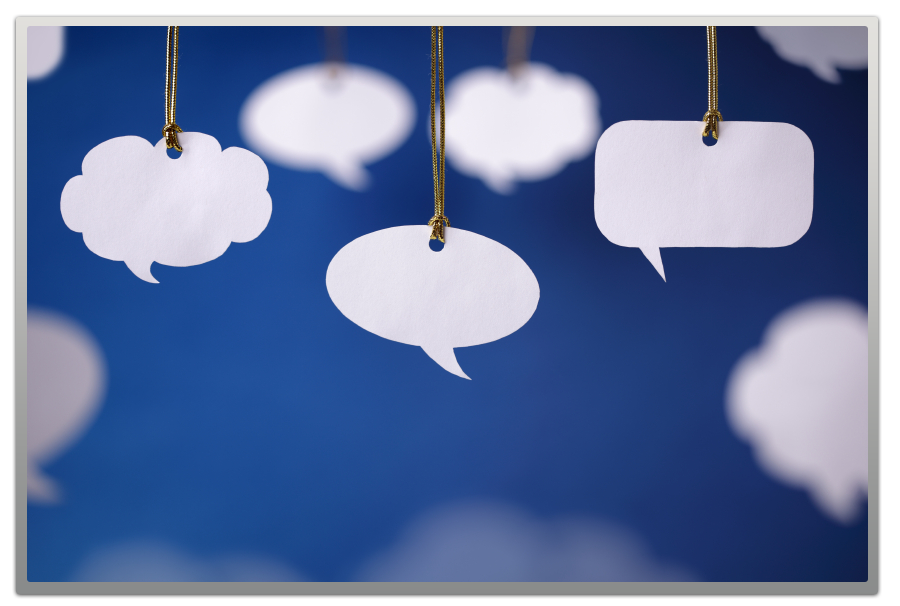 3) Authentic (curricula) link to the WoW
1) Challenge-Based Learning
2) Collaborating to Create (C2C)
= Virtual Internships

Phase One: Pedagogy & classroom application
 Phase Two: Considering lessons, then developing a scalable ‘platform’
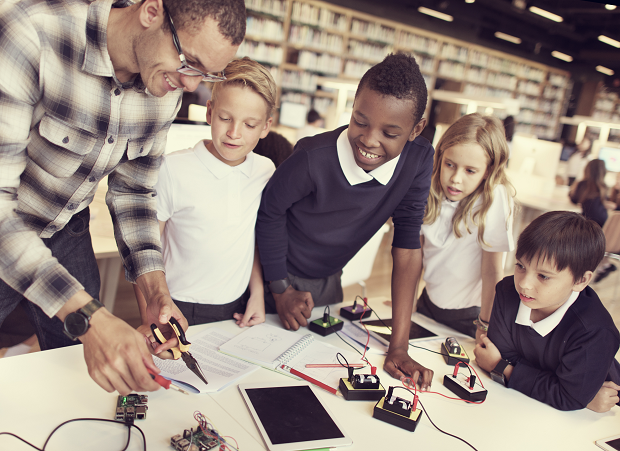 What is Challenge-Based Learning?
Focus on:
Real-world problem
A challenge that’s important to students
 Computing foci: digital divides and connectivity
Meaningful use of technology
Teamwork

What VIP adds to this:
Support for teamworking: C2C
Authentic link to the world of work
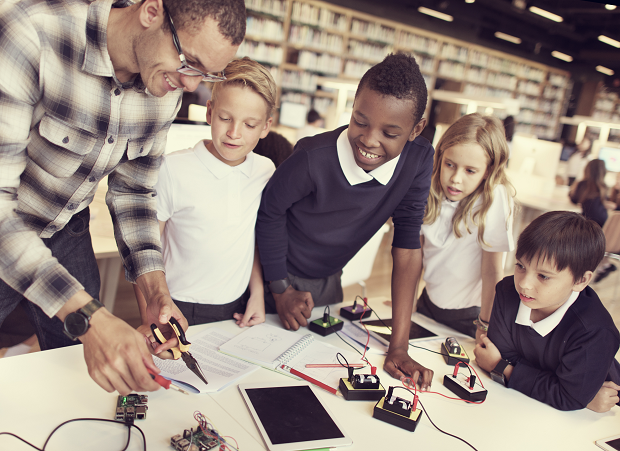 ‘Collaborating2Create (C2C)’
Education
Schools & curricula
School experiences & context
‘Collaborating2Create’ (C2C)
Group working
Dialogue
Problem-solving
Creating products or solutions
Being creative
World of work
Authentic workplace experiences
Educating for the future / future skills
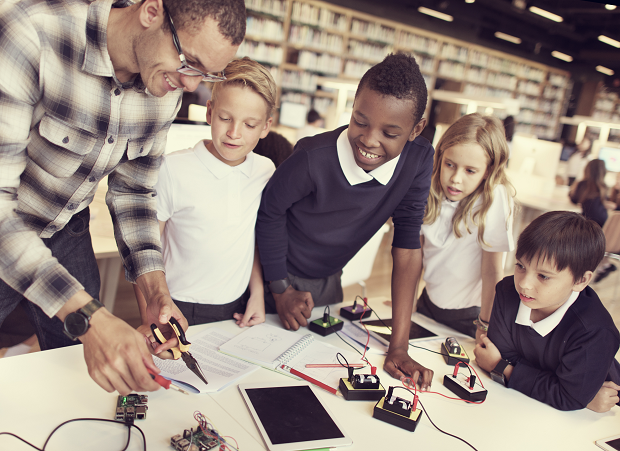 Linking authentically to the ‘world of work’
Authentic ‘real-world’ challenges that are relevant to the Computing curriculum, around connectivity and digital divides
Video & audio (as a ‘hook’, illustration of workplace practices)
‘Thinking global, acting local’ = students are experts
Collaborating2Create = skills & competencies for the future
CSI Assessment Criteria
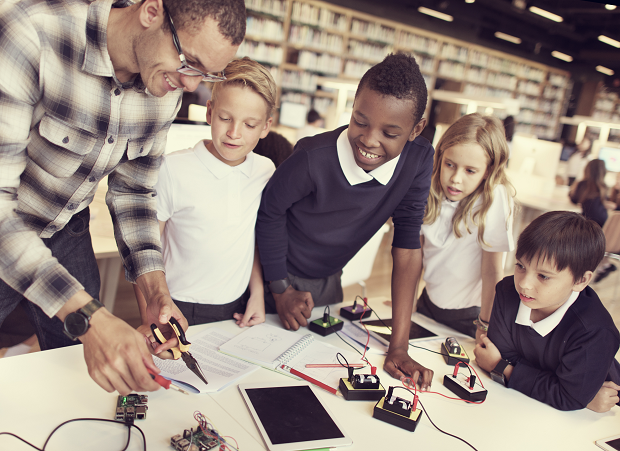 Where we’re at now…
Phase 1, Iteration 1 complete in ‘lead research schools’
Computing:
seven Year 8 classes in two schools; 
five teachers; 
200+ students.

Data includes 
nine lesson observations;
three student focus groups; 
58 surveys with students.
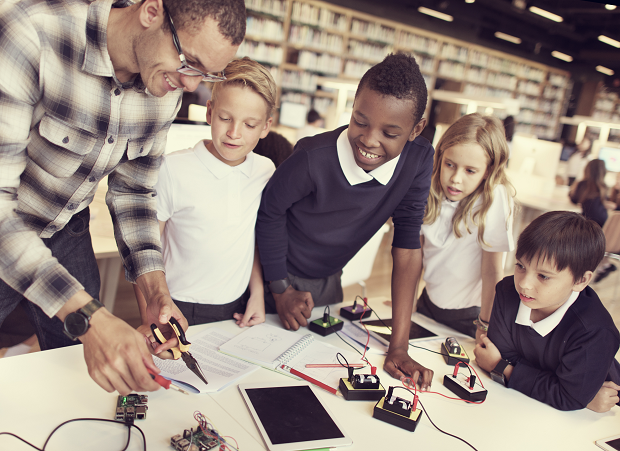 Voices from the classroom: Computing Teacher and Careers Leader perspective
Why I decided to take part
World of Work
Group work and ground rules
Challenge
Overcoming barriers
Gender difference – who doesn’t love Computing!
Positivity all around
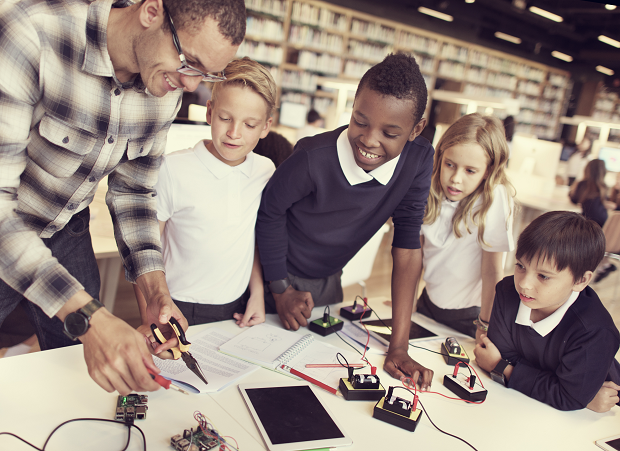 C2C in the Computing class
Developing ‘Jaz Enterprises’ and ‘The Jaz One’
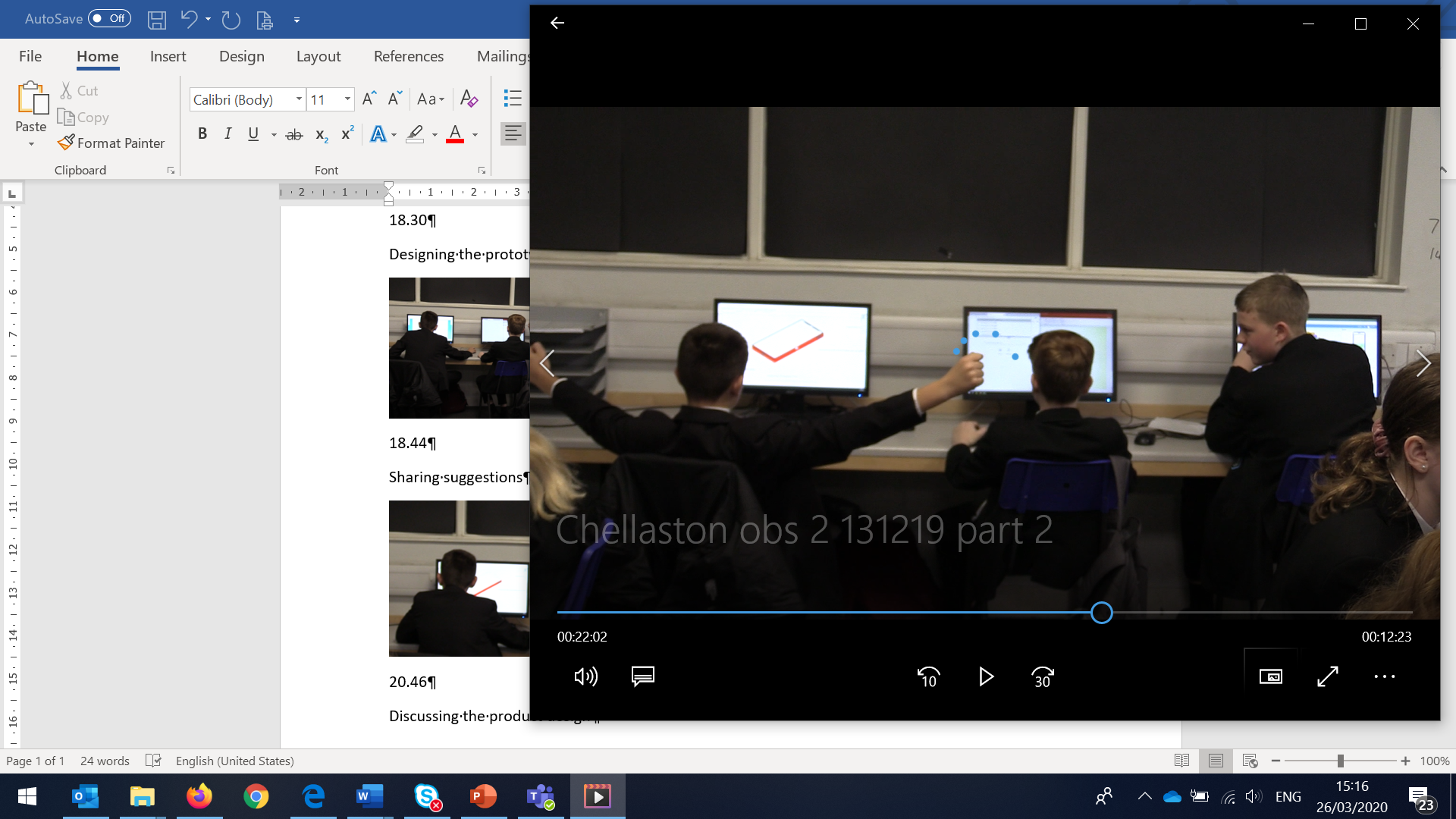 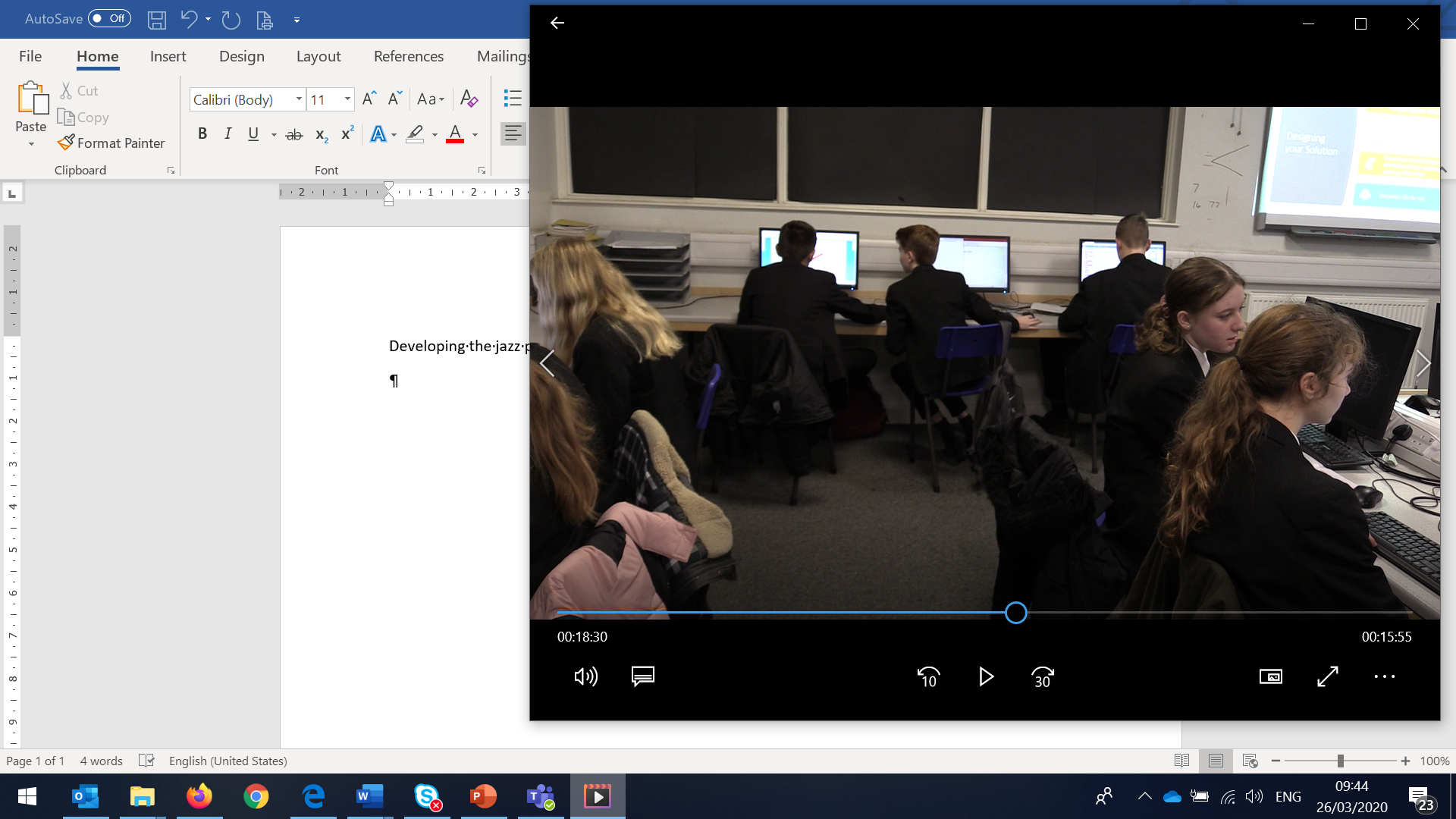 22.02
L: ‘Yes!  I’m a genius!’
18.30: [Designing the prototype (L); using Scratch to demonstrate the interface (R)]
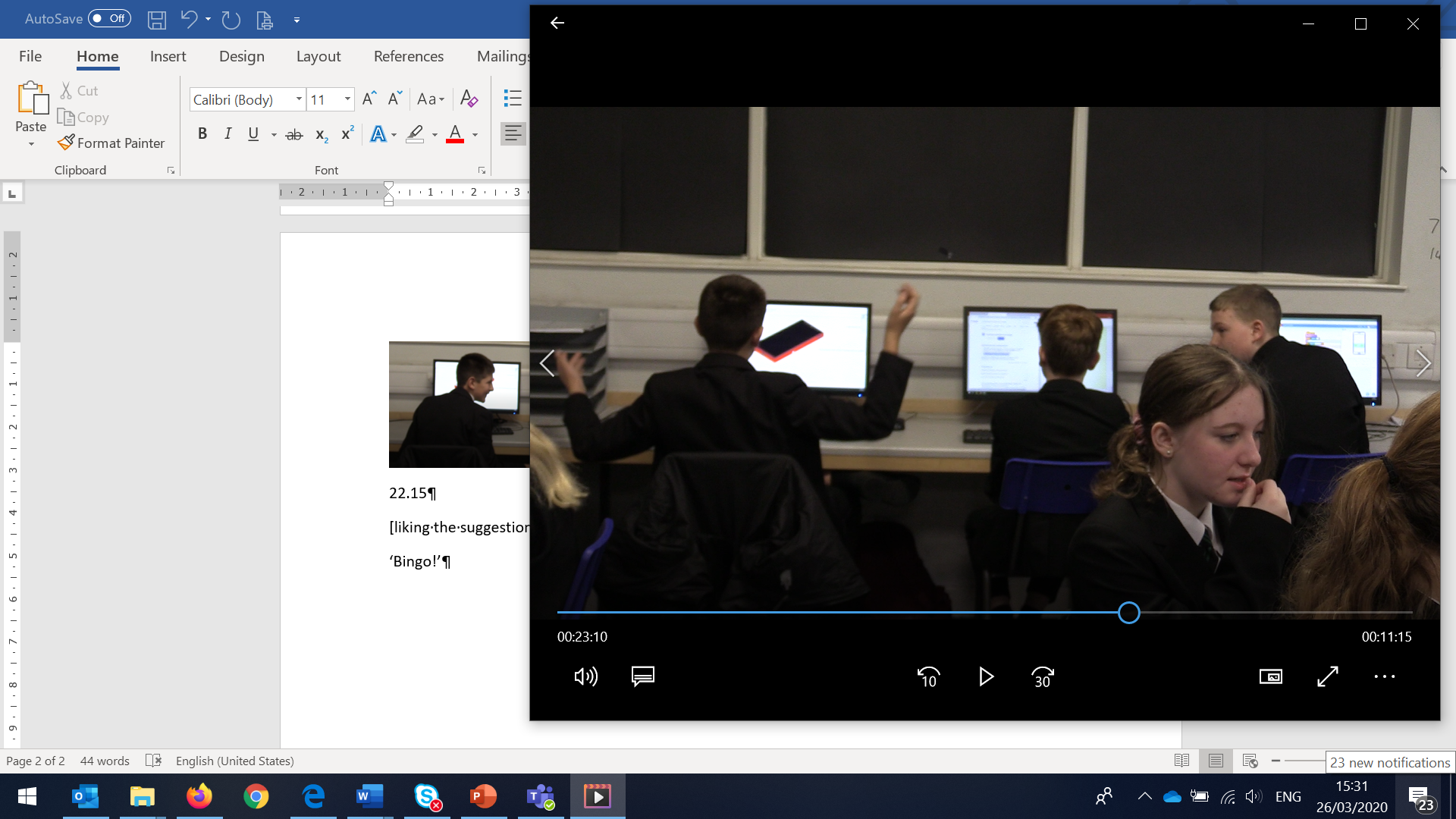 L [suggesting text to programme in]: ‘What time is Bingo tomorrow?’
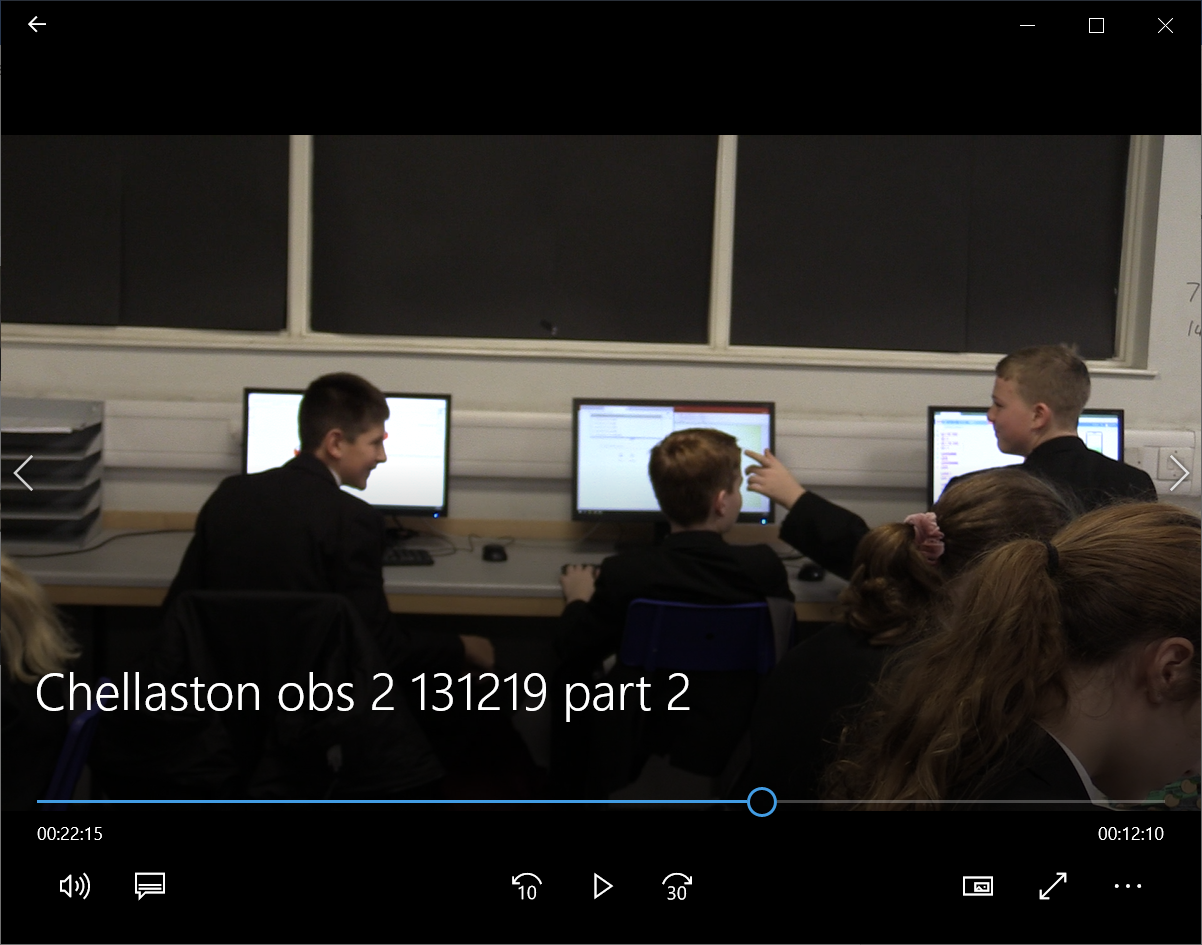 23.10
L: ‘There we go, there’s our phone. It’s beautiful!  Personally, I think that looks cool!’
22.15
R [liking the suggestion]: ‘Bingo!’
[Speaker Notes: Year 8 Computing class]
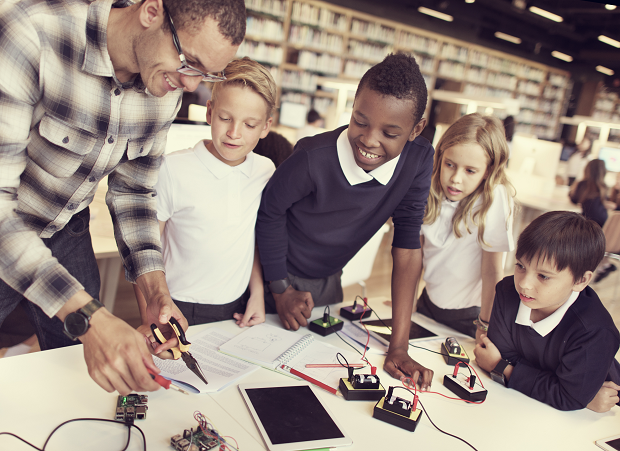 29.15
L: ‘R – are you finished?’
R: ‘Let me save. I’m pretty much done. Do you want to test it?’
L: ‘Right can I play?’
[L and R swap seats]
28.11
L: ‘The Jaz phone TM’
R: ‘Put “The Jaz Phone”. That’s our name – Jaz Enterprises!’
L: ‘Jaz One!’
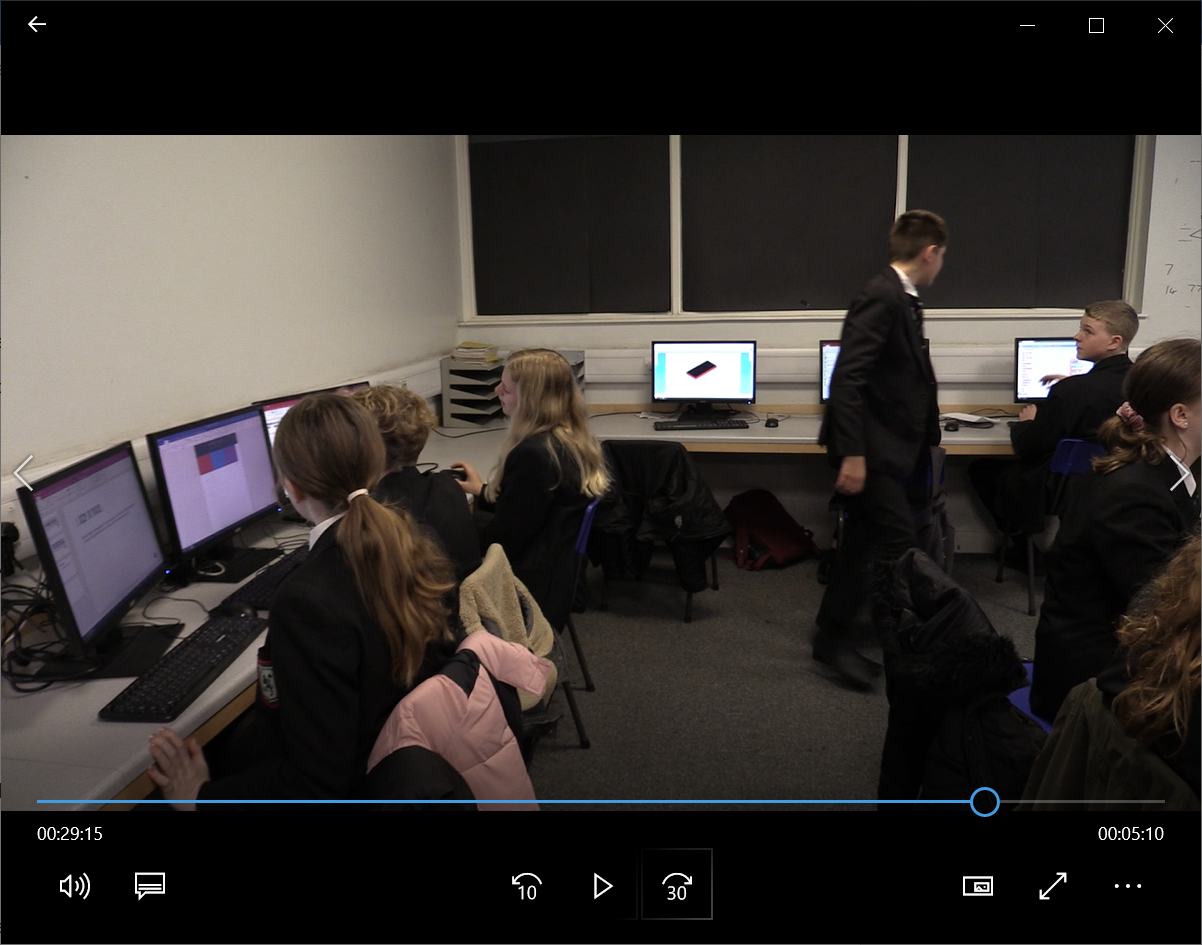 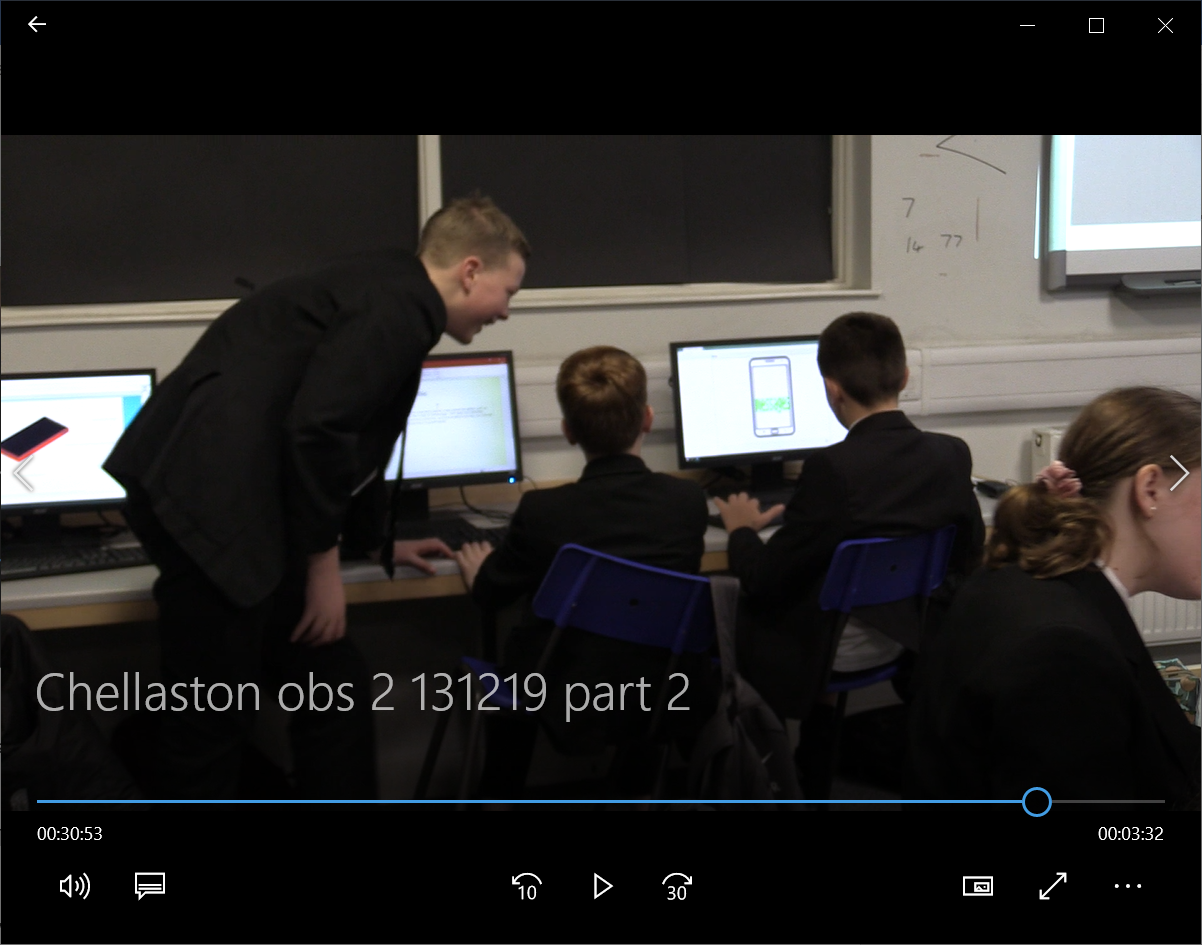 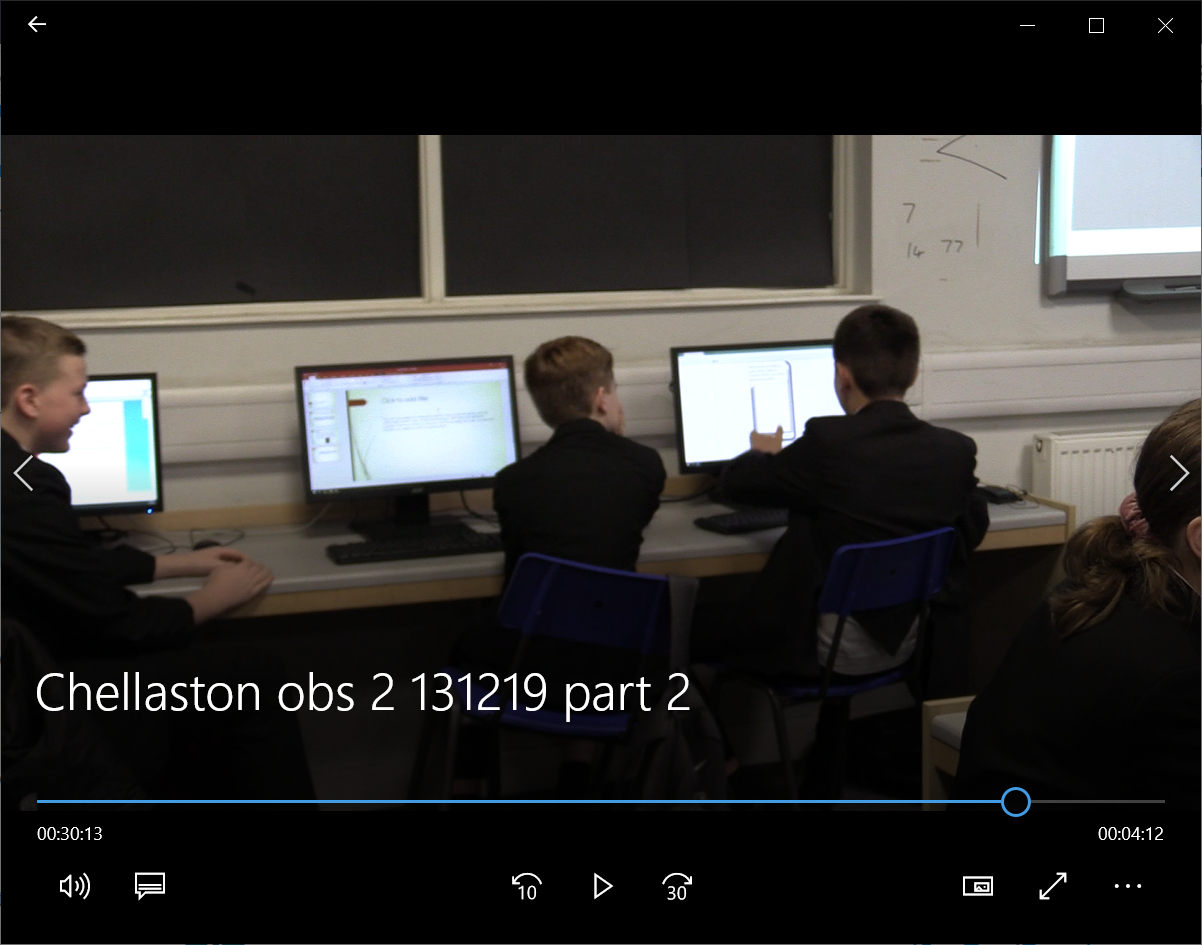 30.13
L [reads]: ‘Bob has gone shopping! Jim is not available right now!’
R: ‘I must have not put in …’
30.53
L: [typing] ‘Cheers Geoff… Oh you write back?’
[reading] ‘Are you free on Saturday? There is a coffee morning on’ [typing] ‘Yes’ [hits enter] ‘Hey it works!’
[reading] ‘Are you free to meet up sometime?’ [typing] ‘Ew, get away from me you creep!’
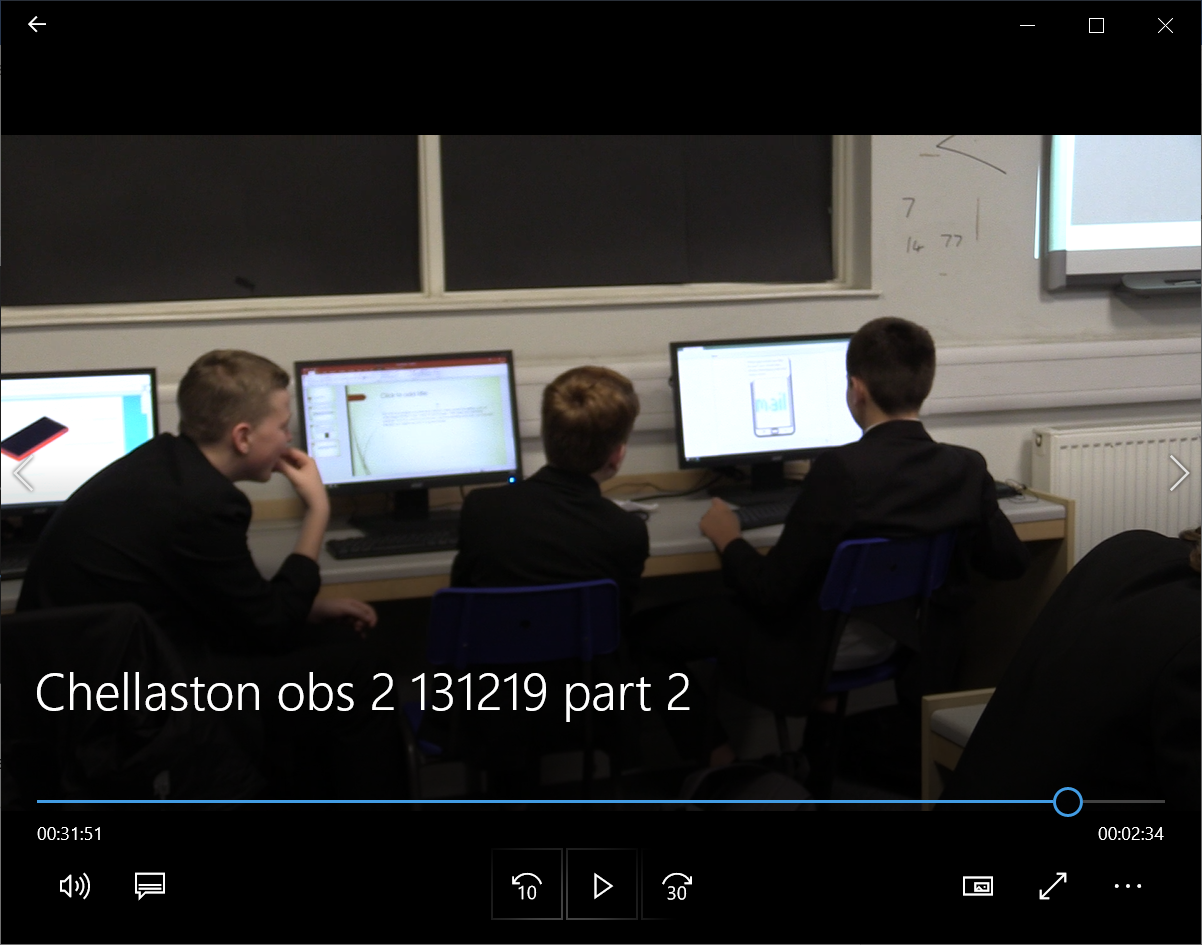 31.51
L: ‘Right, mail was the last one’ [types something in]
R [returning to seat]: ‘I need to fix that’
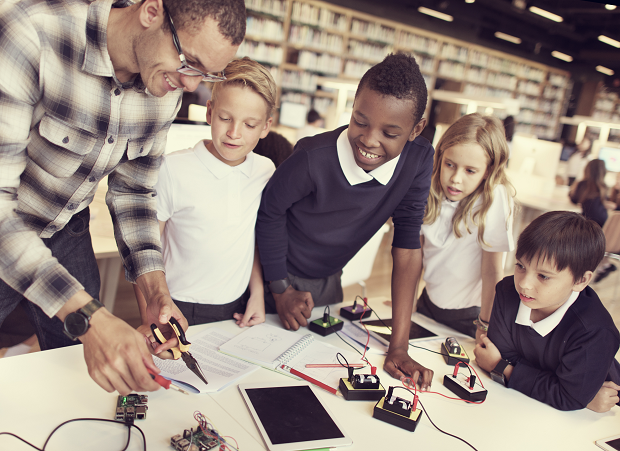 Summary of analysis
Shared ownership and affirming group identity
Individual work is combined, feeding in to each other’s tasks, to create a collaborative idea and product solution
Presenting to the class, 6 weeks later:
‘Our goal is to redesign the electronic industry and make it accessible to anyone. We plan to start this with our brand new Jaz phone’
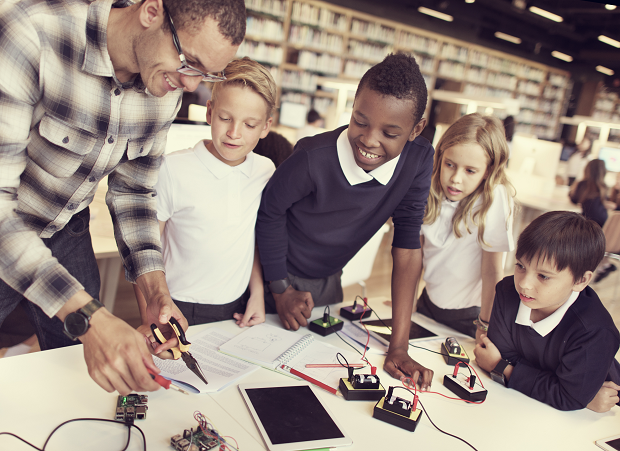 Retrospective pre-post survey data
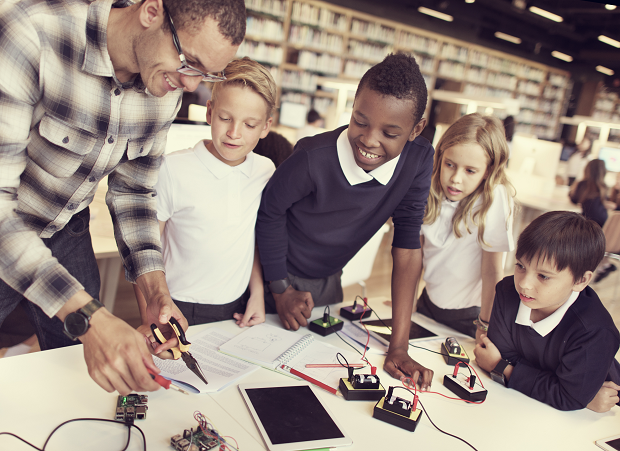 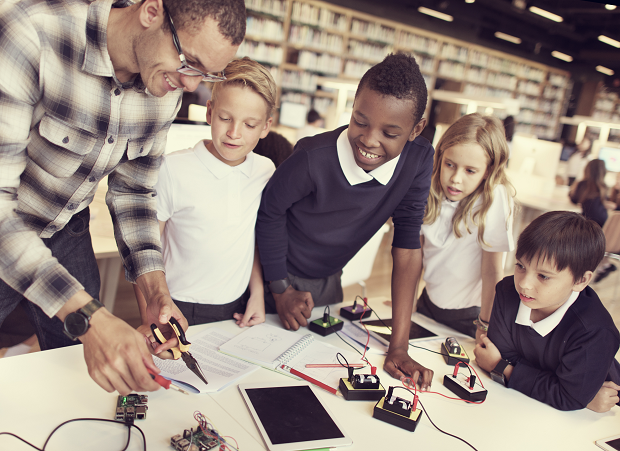 Next steps
Building on early successes from Phase 1: Iteration 1
Optimising the ‘Virtual’ intentions of the project
Developing a scalable model, through understanding of what works and why
Managing the balance between scope for flexibility and localisation, and need for structure and scaffolding
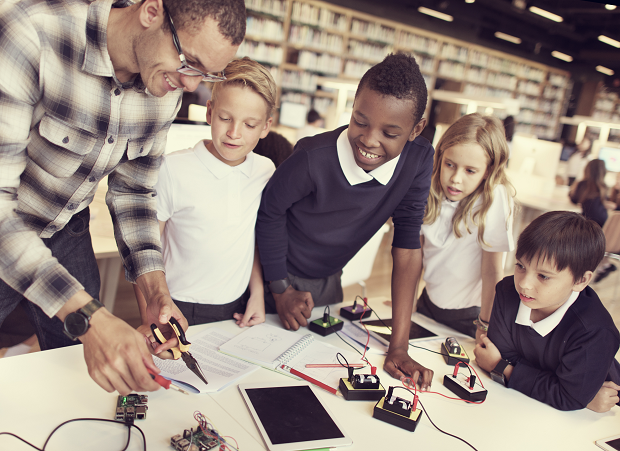 Contacts
Alison Twiner: ajt213@cam.ac.uk
Jo Shillingford: JShillingford@chellaston.derby.sch.uk 
Louis Major: lcm54@cam.ac.uk 
Rupert Wegerif: rw583@cam.ac.uk 

https://www.educ.cam.ac.uk/research/projects/vip/